Units12&7
2019 SPECIFICATION:Unit 12: Practical Sports Application
2016 SPECIFICATION:Unit 7: Practical Sports Performance
Unit aims
You will develop the skills, techniques, tactics and understanding of rules needed to participate in tennis individually or as a pair.
This unit gives you the opportunity to improve your own knowledge and practical ability in tennis.
You will develop your own practical performance in tennis, focusing on the application of skills, techniques and tactics and reflecting on your performance.
This will be achieved through participation in practical activities, followed by a reflection on your performance. You will have the opportunity to practise and refine your individual skills and techniques, investigating and experiencing different areas of tactics and techniques.
The rules and regulations of tennis will also be investigated, since an awareness of the rules can often lead to an improvement in performance.
Learning aims
2019 Specification
Explore skills, techniques and tactics required in selected sports
Use skills, techniques and tactics in an individual and a team sport
Review own and other individuals’ performance in an individual and a team sport to inform future development
2016 Specification
Examine national governing body rules / laws and regulations for selected sports competitions
Examine the skills, techniques and tactics required to perform in selected sports
Develop skills, techniques and tactics for sporting activity in order to meet sport aims
Reflect on own practical performance using selected assessment methods
[Speaker Notes: All 2019 Learning Aims are identified on slides in light blue text 
All 2016 Learning Aims are identified on slides in green text]
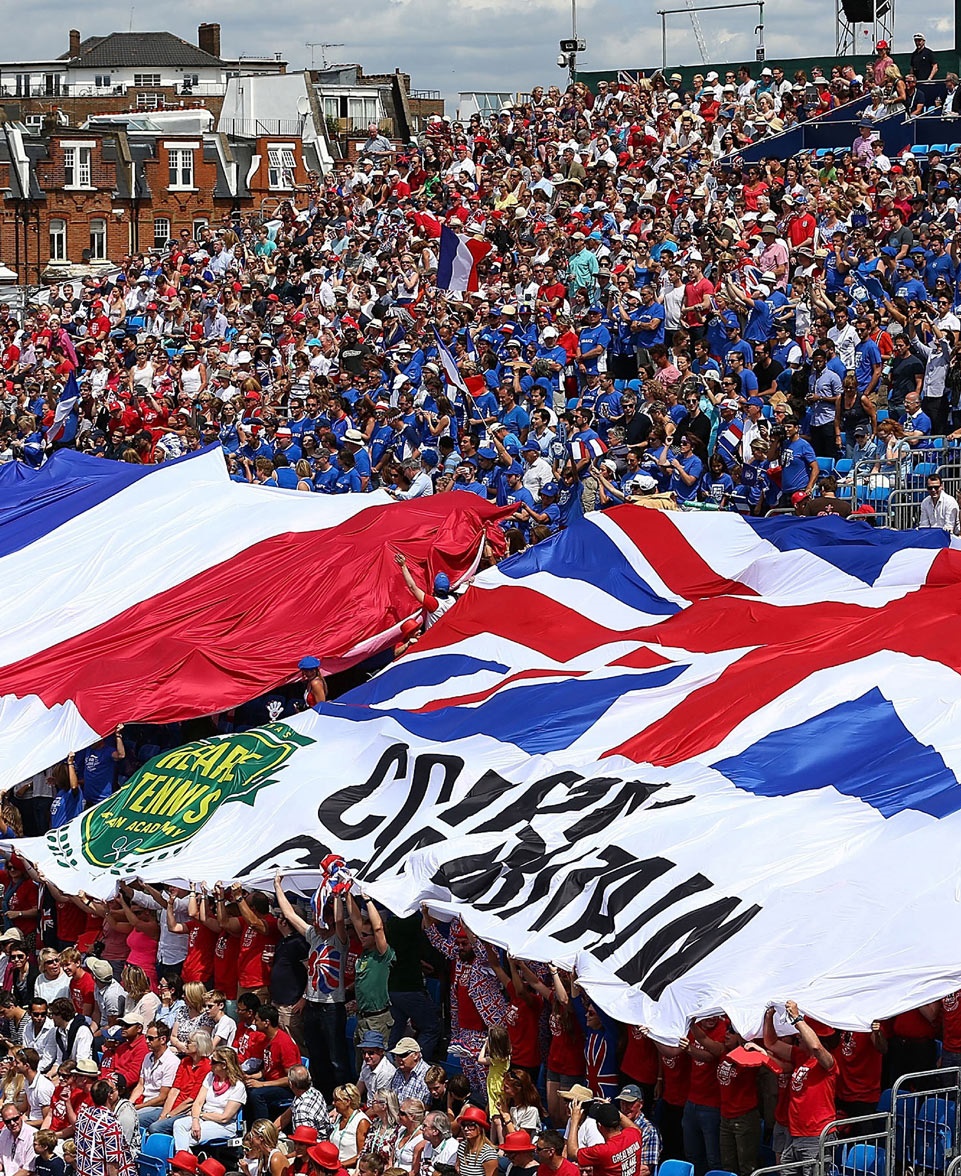 A4: Individual sports
A1: NGB rules AND laws in TENNIS
The National Governing Body (NGB) for tennis is the Lawn Tennis Association (LTA), recognised by UK Sport and the International Olympic Committee (IOC).
Tennis rules / laws are regulated by the LTA and the International Tennis Federation (ITF), which is the international governing body for tennis.
[Speaker Notes: 2019: A4 Individual sports
And 
2016: A1 NGB rules/laws in selected sports]
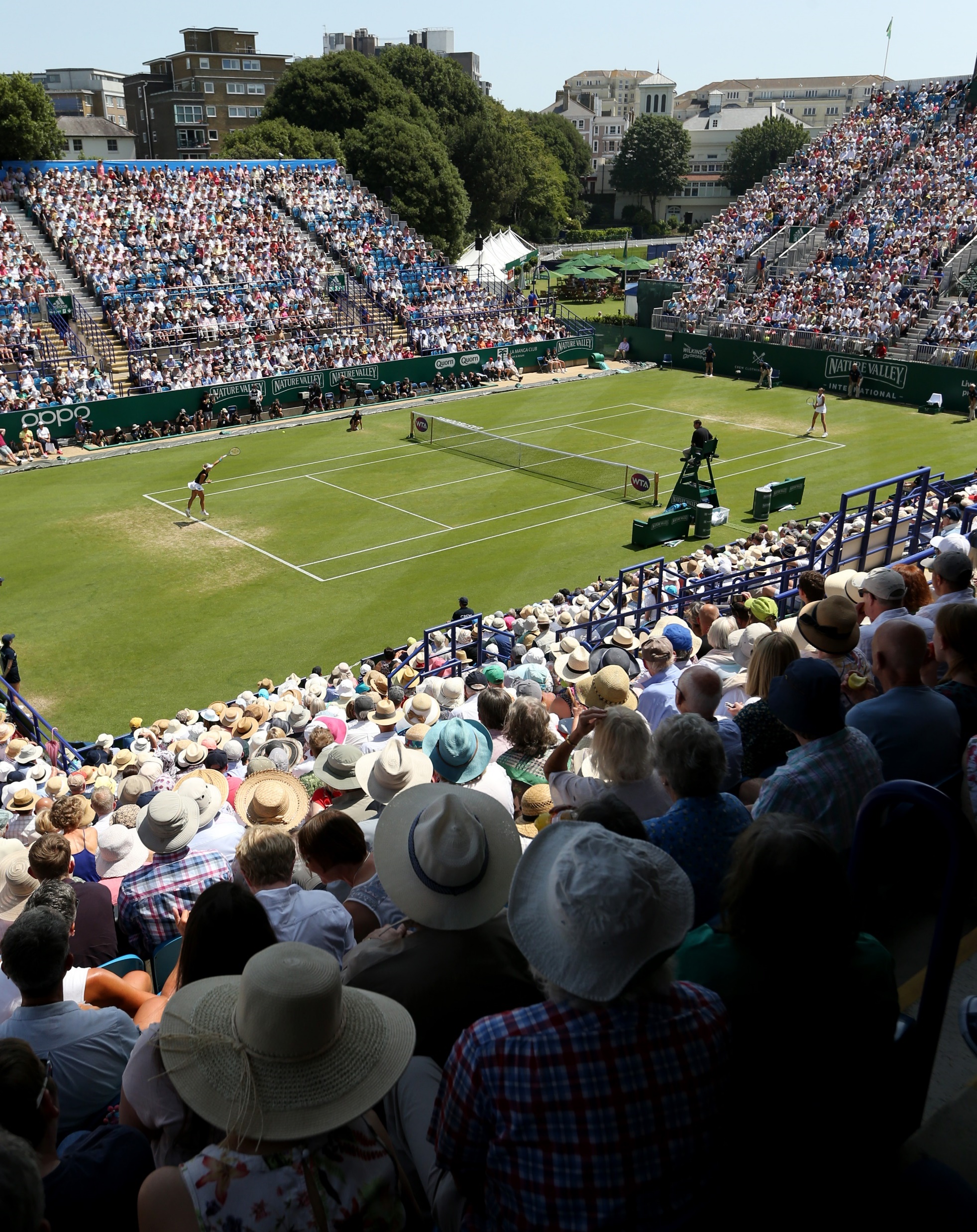 A4: Individual sports
A1: NGB rules AND laws in TENNIS
Rules and Regulations in TennisRegulations for sports under competition rules: 
Regulations for players and participants
Equipment
Playing surface / area
Health and safety
Facilities
Scoring system
Spectators
[Speaker Notes: 2019: A4 Individual sports
And 
2016: A1 NGB rules/laws in selected sports]
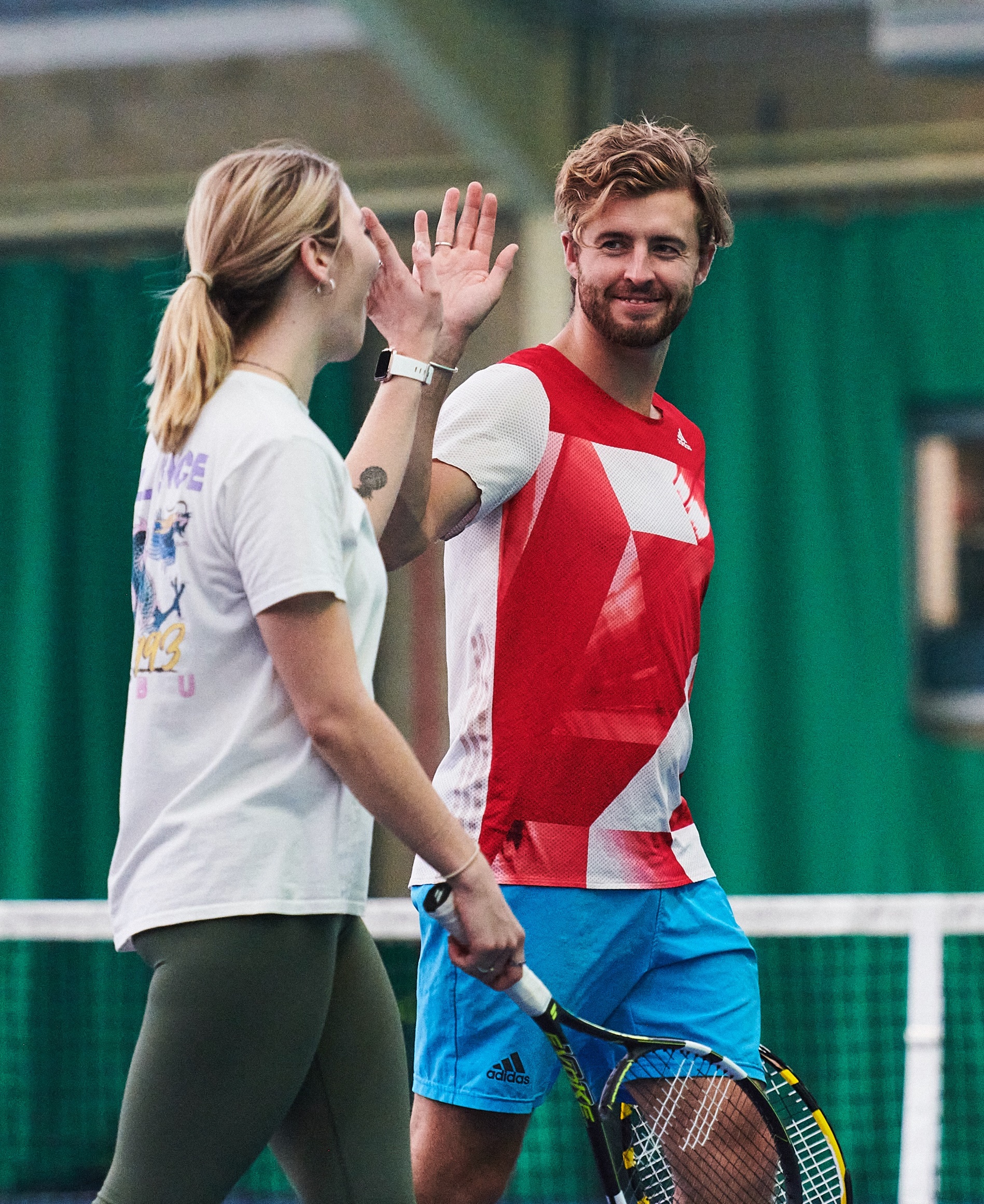 A4: Individual sports
A1: NGB rules AND laws in TENNIS
Unwritten rules and etiquette in tennis
Unwritten rules aim to maintain the welfare behaviour of competitors, sportsmanship and ethics.
Unwritten rules are used in situations where rules / laws have been applied both legally and illegally, for example, gaining an unfair advantage to win in a competitive environment.
[Speaker Notes: 2019: A4 Individual sports
And 
2016: A1 NGB rules/laws in selected sports]
A2: roles and responsibilitiesof officials
Key officials in tennis:
Umpires 
Line judges 
Tournament referees
Responsibilities of the officials in tennis competitions:
Interpretation and application of the rules / laws
Control of competitors
Health and safety 
Use of technology 
Effective communication 
Fitness requirements
Qualifications
[Speaker Notes: 2016: A2 Roles and responsibilities of officials]
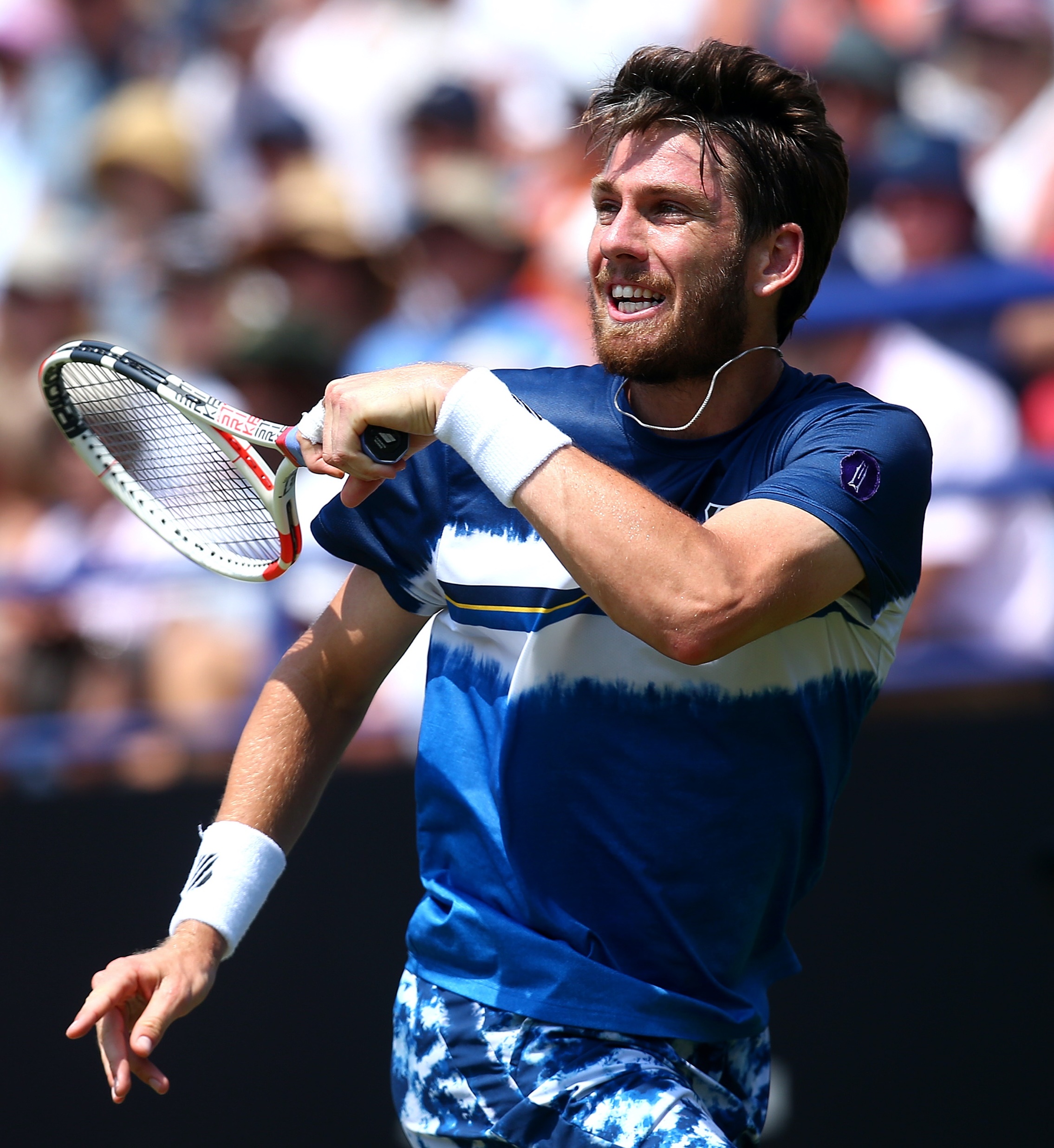 A1: Classification of skills required in tennis
serial
Return of serve
continuous
Walking 
Jogging
Running
discrete
Serve
Give a definition for each classification of skill. 
Identify further tennis examples for each of the three classifications.
[Speaker Notes: 2019: A1 Classification of skills required in sport]
A2: SKILLS AND TECHNIQUES REQUIRED       TO PERFORM IN tennis
b1: TECHNICAL DEMANDS REQUIRED       TO PERFORM IN TENNIS
You need to know the specific skills required for tennis, and the applied technique of the skills for effective participation.
Continuous skills 
Serial skills 
Discrete skills
Attacking and defensive skills
What are attacking shots and defensive shots in tennis?
Identify and breakdown how tennis techniques and skills are applied for effective participation.
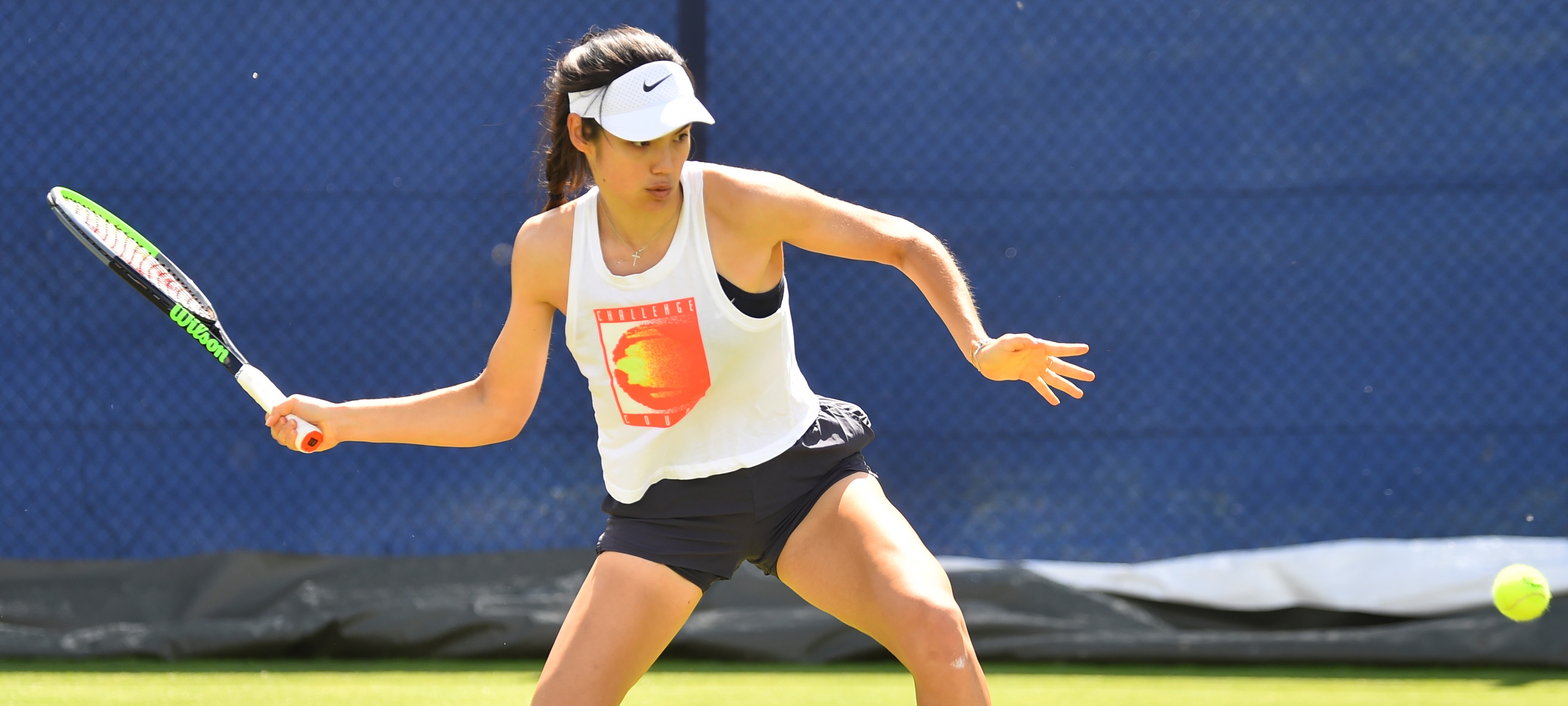 [Speaker Notes: 2019: A2 Skills and techniques required to perform in sport 
AND 
2016: B1 Technical demands required to perform in tennis]
A3&B2: Tactical DEMANDS applied IN TENNIS
Tactical demands applied in tennis performance
Defending and attacking
Decision making
Communication
Environmental conditions
Make a list of tennis tactics you have used or seen other tennis players use.Identify which of the above headings each tactic comes under.
[Speaker Notes: 2019: A3 Tactical demands applied in Tennis 
AND 
2016: B2 Tactical demands applied in Tennis]
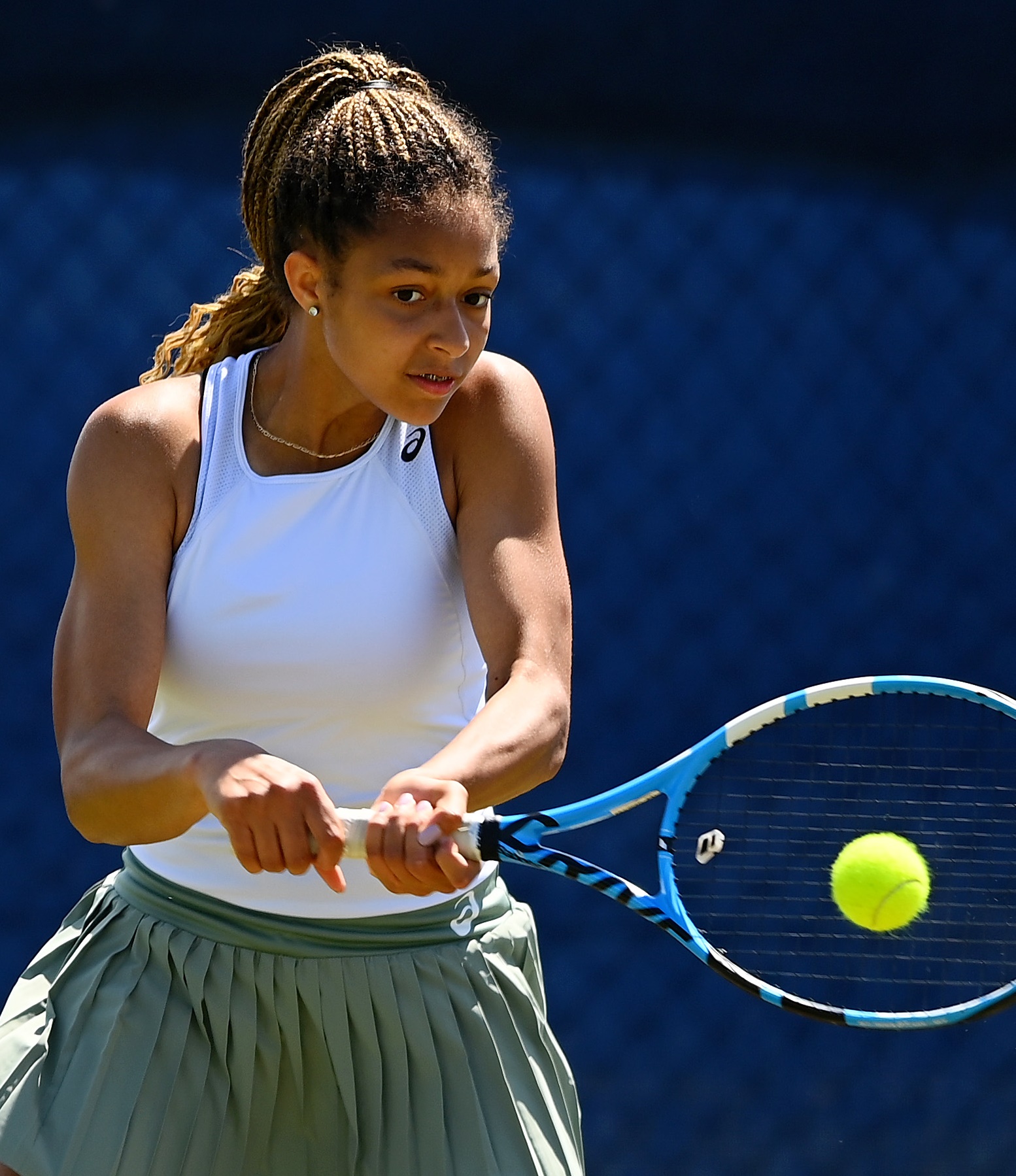 B1&C1: Safe and appropriate practical performance demonstration and participation
Demonstrate tennis skills, techniques and tactics in a controlled environment.
Demonstrate isolated practices, conditioned practices and competitive situations:
Isolated practices: skills and techniques demonstrated independently without any pressure or external forces
Conditioned practices: conditioned point play with added rules     
Competitive situations: under NGB rules/laws with match officials and appropriate opposition
Demonstrate the application of rules and regulations and show effective use of skills, techniques and the correct application of each component.
[Speaker Notes: 2019: Safe and appropriate practical performance demonstration and participation
AND
2016: Safe and appropriate practical performance demonstration and participation]
c1&D1: 
ASSESSMENT METHODS TO REVIEW THE PERFORMANCE of skills, TECHNIQUES AND TACTICS IN TENNIS
Which assessment methods can be used to review the skills and techniques performed and the use of tactics in tennis?
SWOT analysis
Observations
Performance profiling
Testing
Interviews
Objective performance data
Use of technology
[Speaker Notes: 2019: C1 Assessment methods to review the performance of the skills, techniques and tactics in tennis 
AND 
2016: D1 Assessment methods to review the performance of the skills, techniques and tactics in tennis]
c2&D2: reviewing performance in tennis
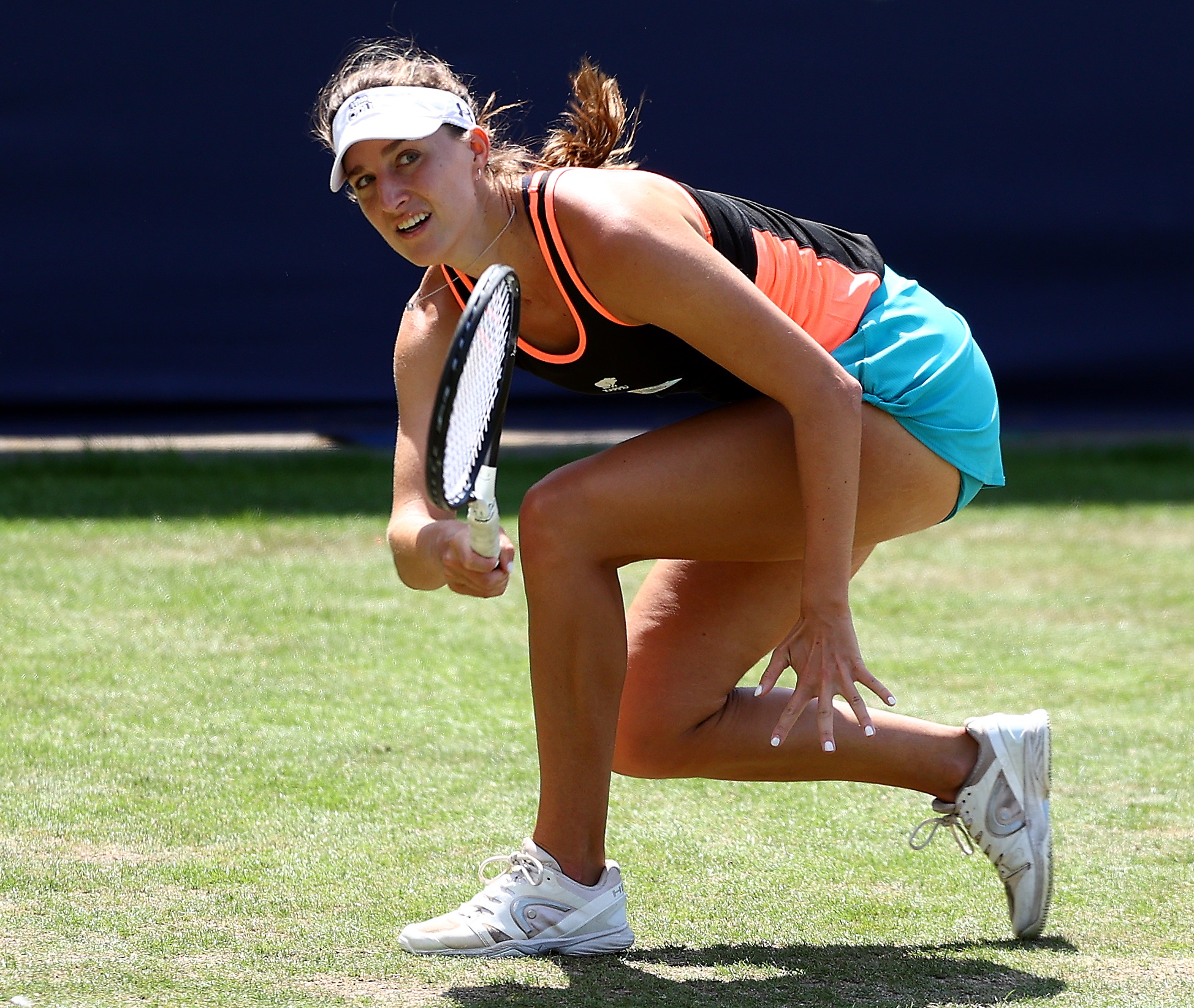 Decide what to assess:
Skills and techniques
Use of tactics
Application of the rules
Effectiveness of decision making 
Select assessment methods
Review performance identifying strengths and areas for improvement
[Speaker Notes: 2019: C2 Reviewing performance in tennis 
AND 
2016: D2 Review performance in tennis]
c3&D3: Developments to improve performance
Following the review, how would you improve your tennis performance?
Identify aims and objectives
Short and long term goals
SMART targets(specific, measurable, achievable, realistic, timebound)
Identify opportunities e.g. training programmes
Qualifications
[Speaker Notes: 2019: C3 Developments to improve performance
AND 
2016: D3 Developments to improve performance]